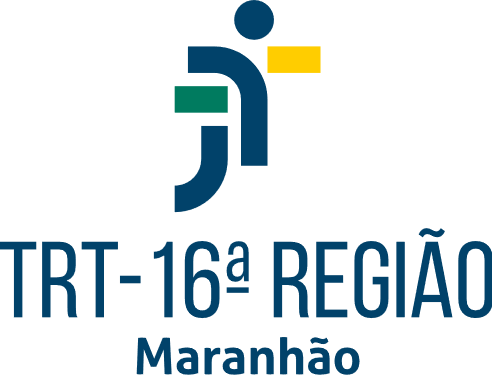 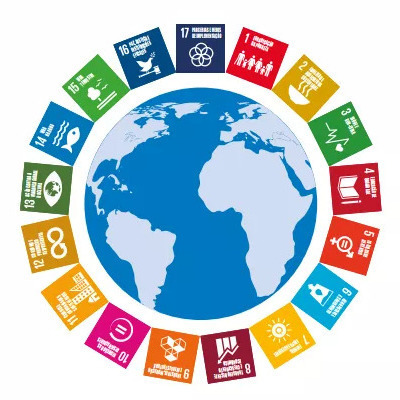 PLANO DE AÇÃO
META  9  -  CNJ
Integrar a Agenda 2030 do Poder Judiciário
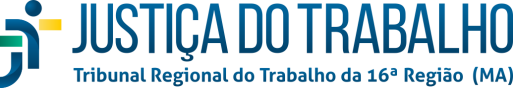 O QUE É ?Descrição da Meta
A Meta 9 de 2020 – Integrar a Agenda  2030 ao Poder Judiciário-  foi aprovada durante a realização do XIII Encontro Nacional , realizado em novembro de 2019, em Maceió/AL.  Conforme dispõe o Glossário, os Tribunais devem realizar ações de prevenção ou desjudicialização de litígios voltadas aos objetivos de desenvolvimento sustentável (ODS). Dentre os 17 objetivos, foi escolhido por este Regional o ODS 8 com o Tema: Trabalho Decente e Crescimento Econômico.  Após,  o plano de ação  foi baseado em um dos três assuntos correlacionados ao ODS 8, conforme descrição abaixo: 
código assuntos – 864 (Direito do Trabalho) 
 assunto específico da TPU
        -1º nível – Ramo do Direito com Direito do Trabalho- código 864; 
        -2º nível –Responsabilidade Civil do Empregador- código 2567;
        -3º nível Indenização por Dano Moral- código 1855; 
        -4º nível –Acidente de Trabalho- código 2569 – assunto escolhido-  Plano de Ação com foco  em ações de prevenção  relacionados a matéria.
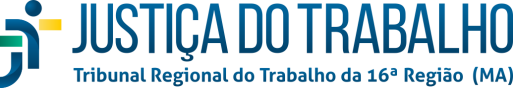 Objetivo de Desenvolvimento Sustentável
TRT 16ª REGIÃO
OBJETIVO:
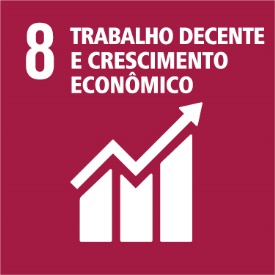 Promover o crescimento econômico sustentado, inclusivo e sustentável, emprego pleno e produtivo e trabalho decente para todas e todos.
ASSUNTO: Acidente de Trabalho (código 2569)
POR QUÊ ?Objetivo do Trabalho
Realizar ações de prevenção e adotar medidas que incentivem a solução de conflitos nos processos judiciais referentes à acidente de trabalho,  garantindo, assim,  os direitos dos trabalhadores.
QUANDO ?Prazo final para execução
Até Dezembro de 2020.
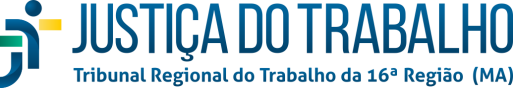 QUEM ?Nome do Gestor da Meta
Desembargador Presidente, Américo Bedê Freire.
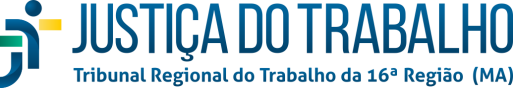 ONDE?Área responsável pela execução e acompanhamento da Meta
Assessoria da Presidência
Corregedoria 
 Coordenadoria de Gestão Estratégica.
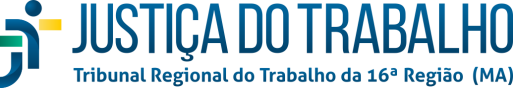 COMO? Estratégia de ação - Metodologia
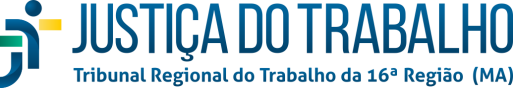 QUANTO VAI CUSTAR?Recursos
Sem custos
OBSERVAÇÃO
A meta estará cumprida se, até o ﬁnal do ano, o tribunal elaborar e encaminhar o plano de ação para um dos 3 assuntos mais demandados correlacionado ao ODS (50% da meta) e executá- lo (50% da meta).
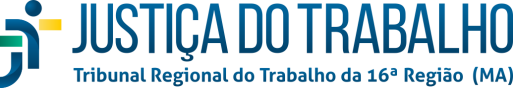 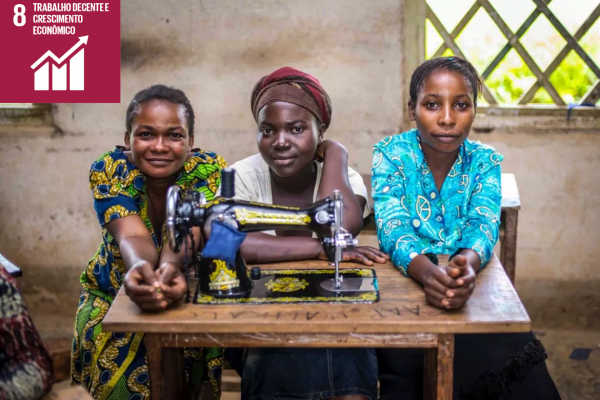 “O TRABALHO ENOBRECE E DIGNIFICA O HOMEM”
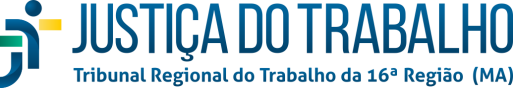